TOÁN 2
Tập 2
Tuần 30
Bài 83: Ki-lô-mét – Tiết 1
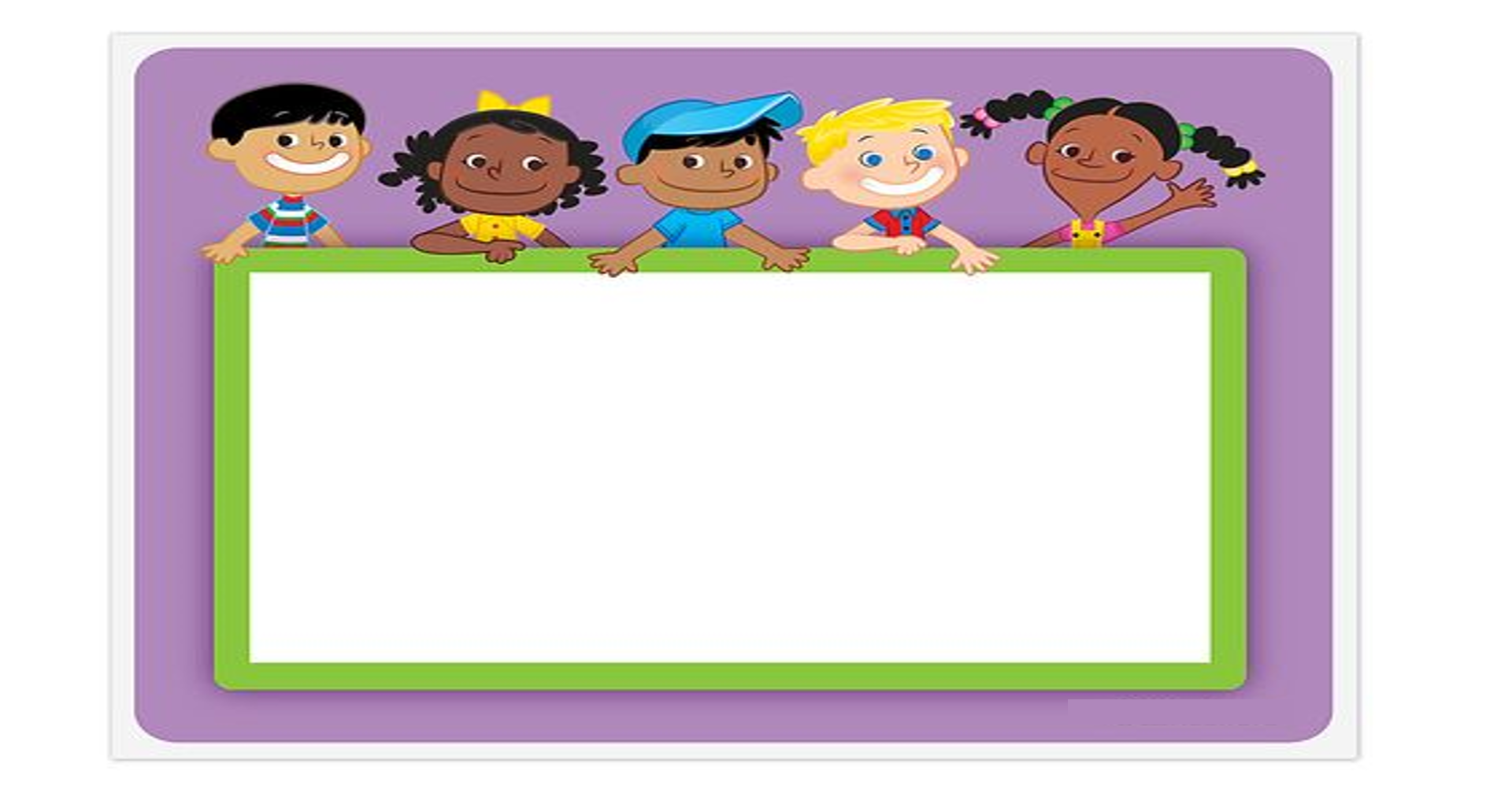 KHỞI ĐỘNG
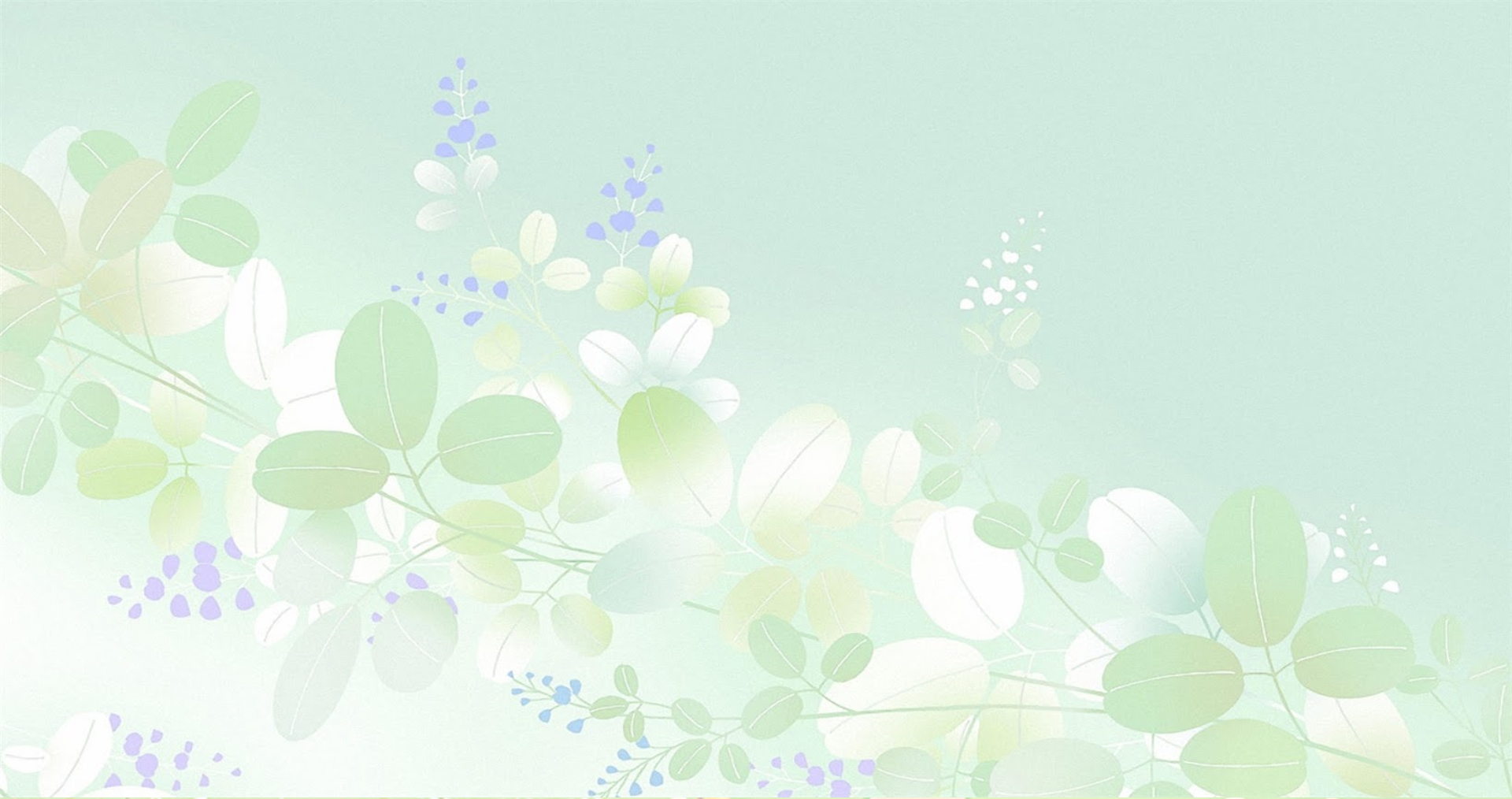 1
ĐỐ BẠN
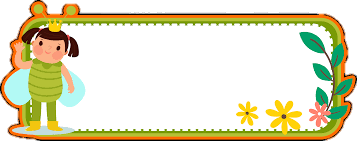 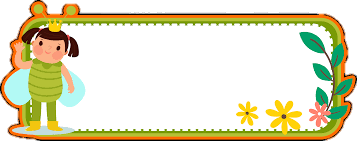 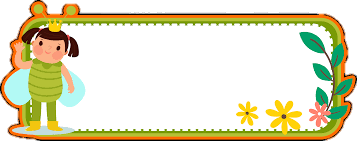 Điền đơn vị đo độ dài thích hợp vào chỗ chấm:
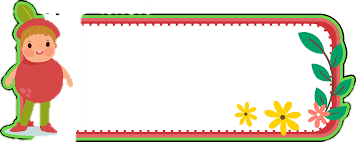 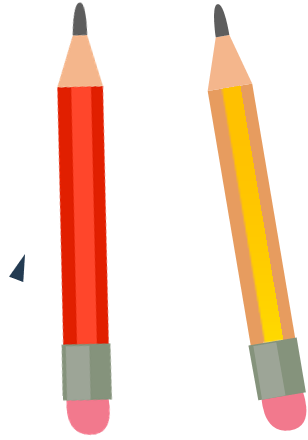 Bút chì dài 15  ...
cm
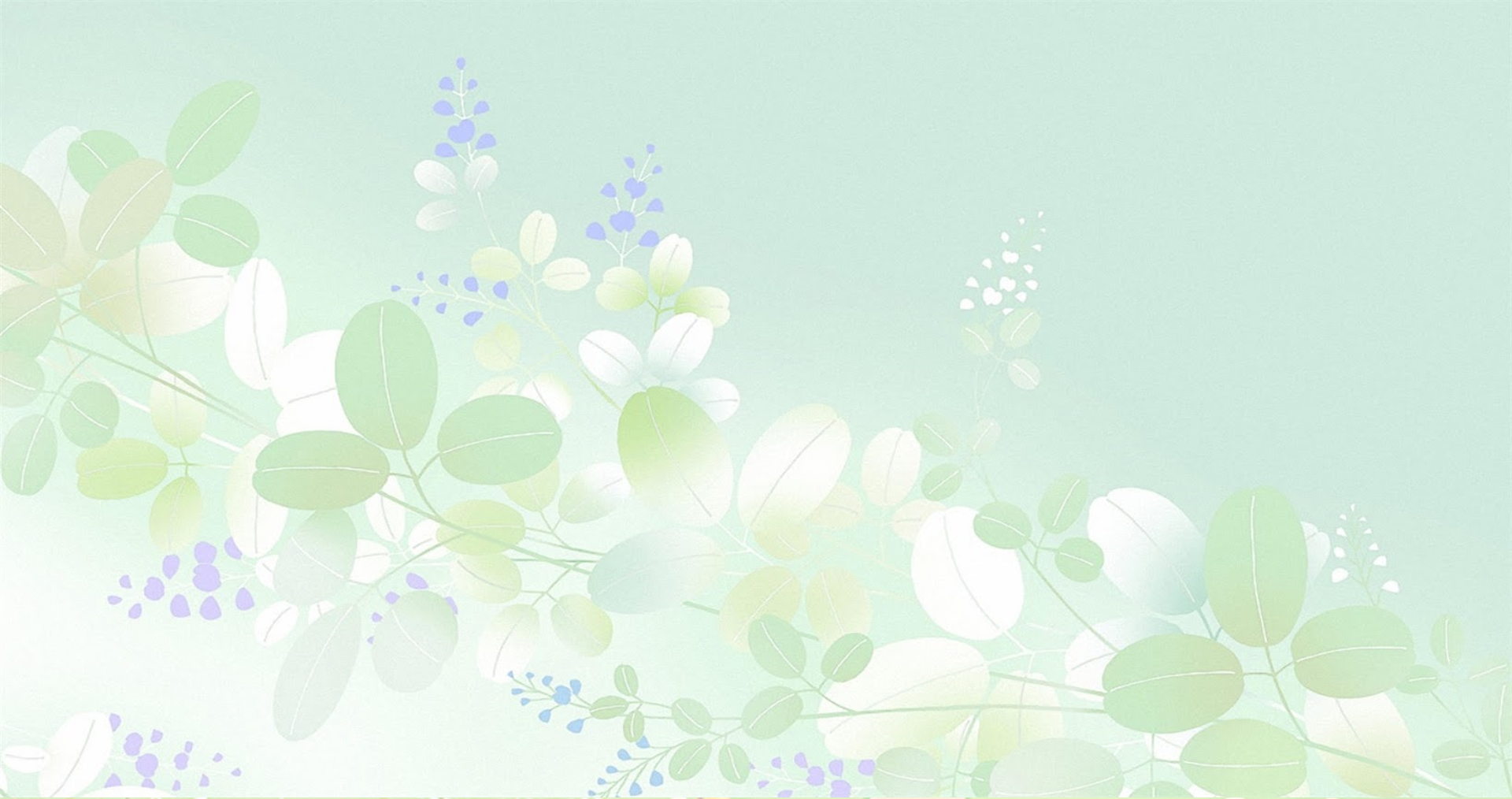 2
ĐỐ BẠN
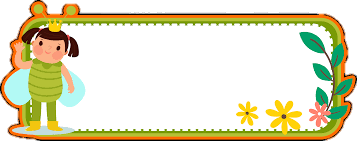 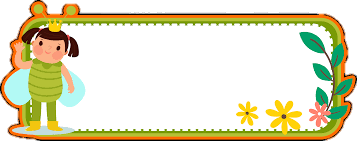 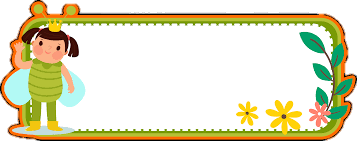 Điền đơn vị đo độ dài thích hợp vào chỗ chấm:
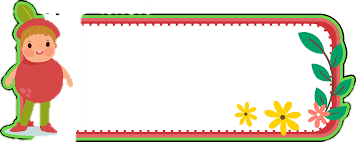 dm
Bàn học cao khoảng 8 ....
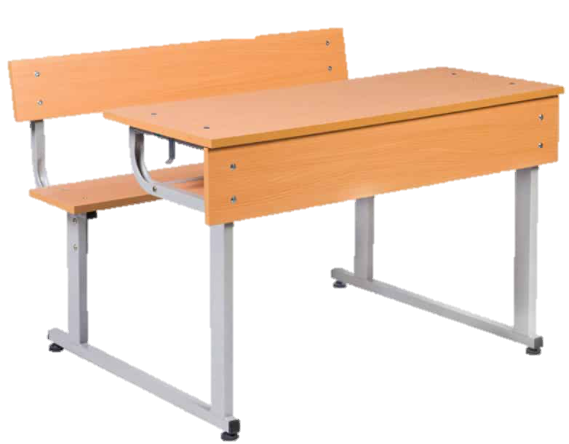 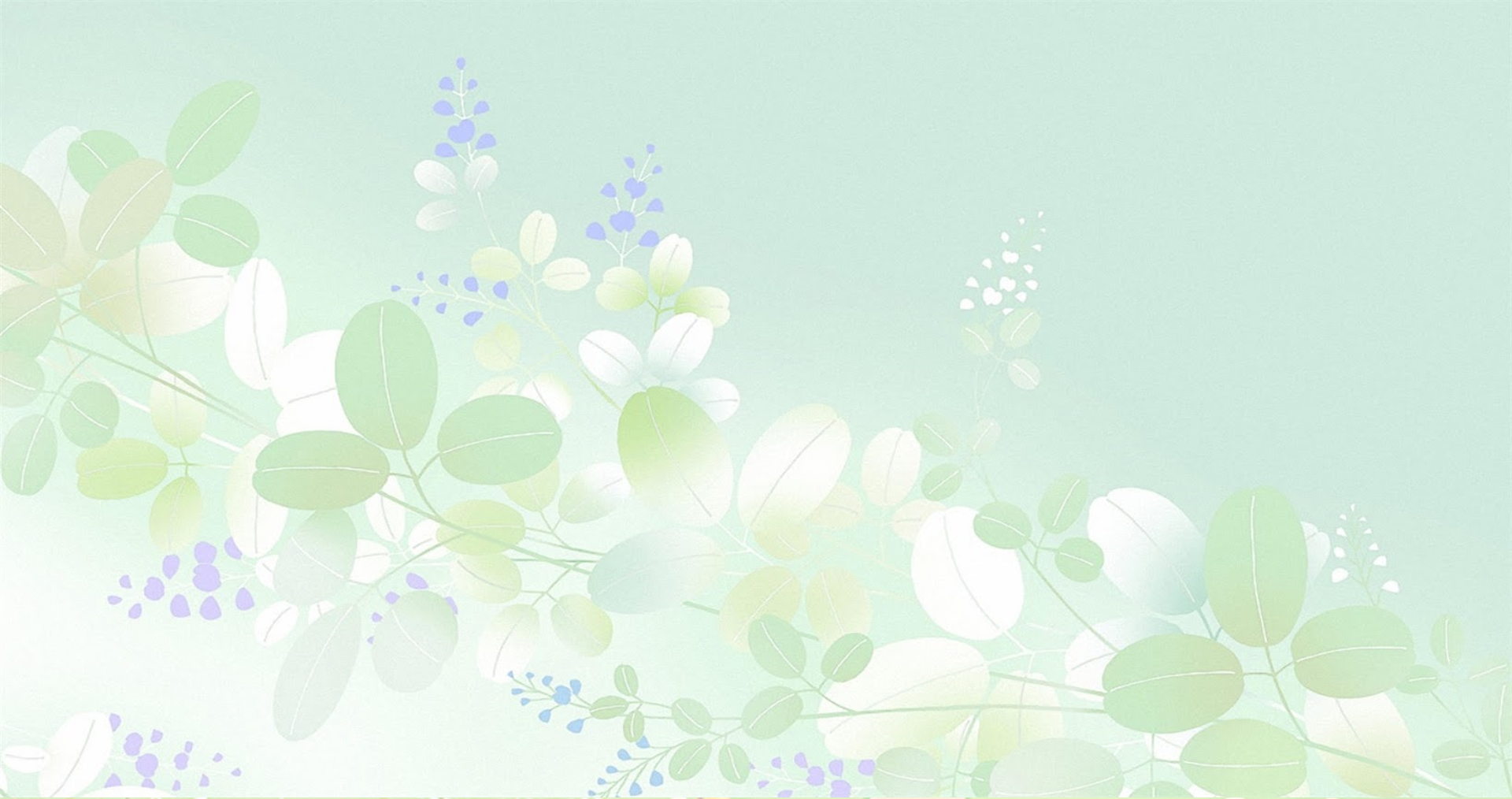 3
ĐỐ BẠN
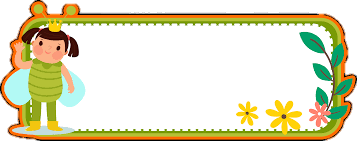 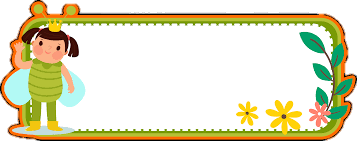 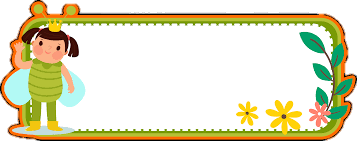 Điền đơn vị đo độ dài thích hợp vào chỗ chấm:
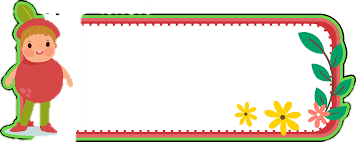 Chiều dài sân trường em khoảng 70…
m
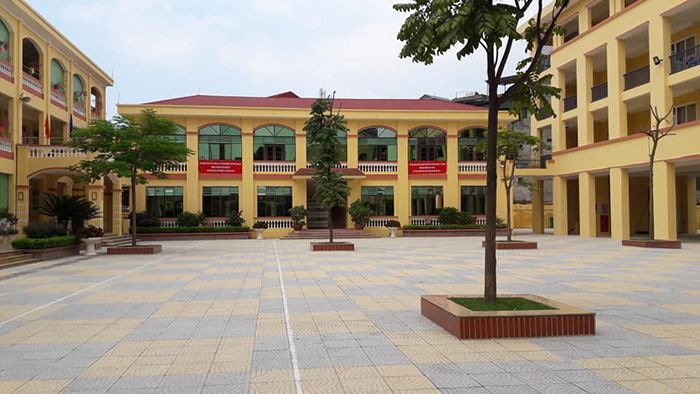 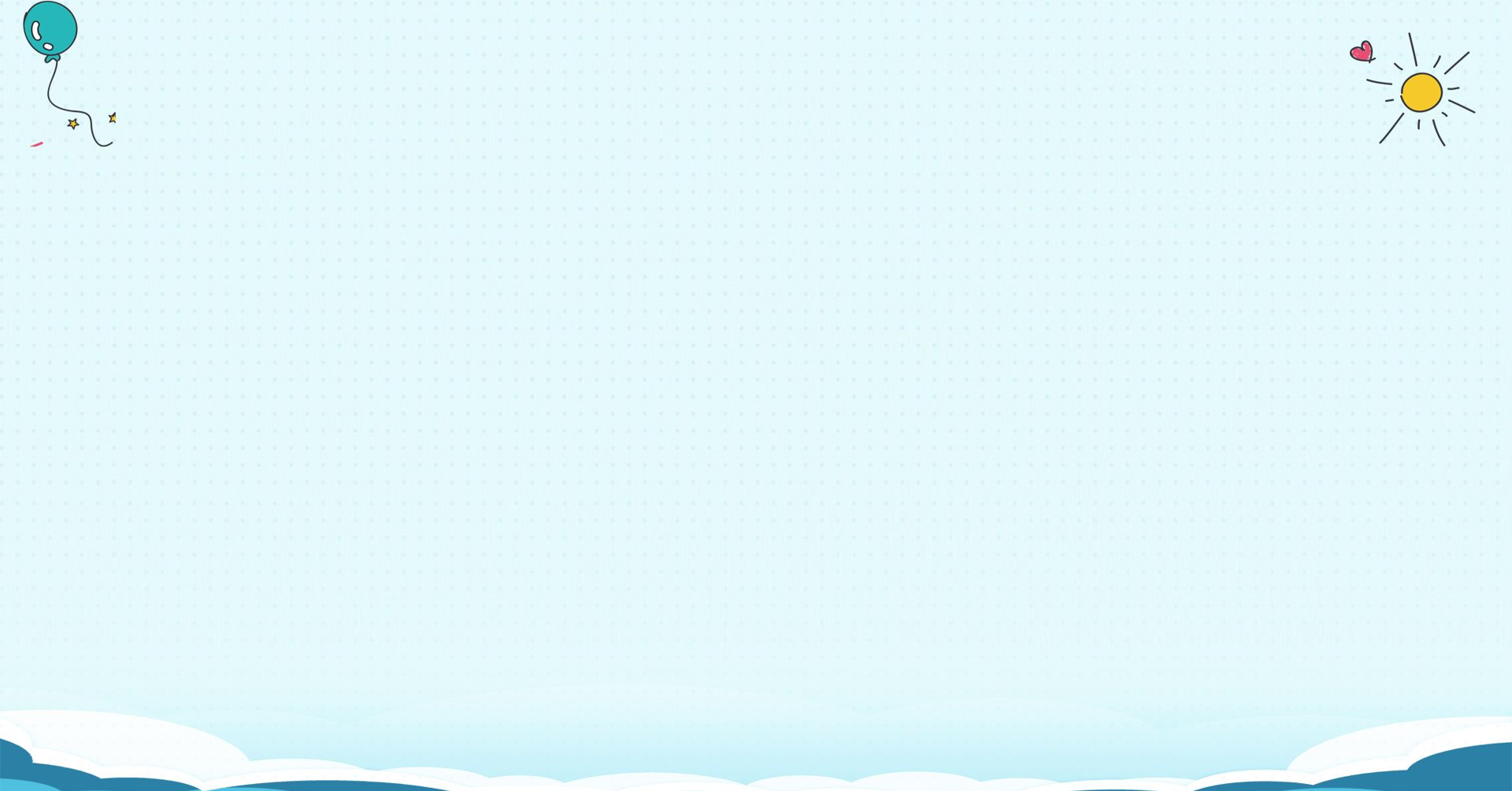 ĐỐ BẠN
4
Điền đơn vị đo độ dài thích hợp vào chỗ chấm:
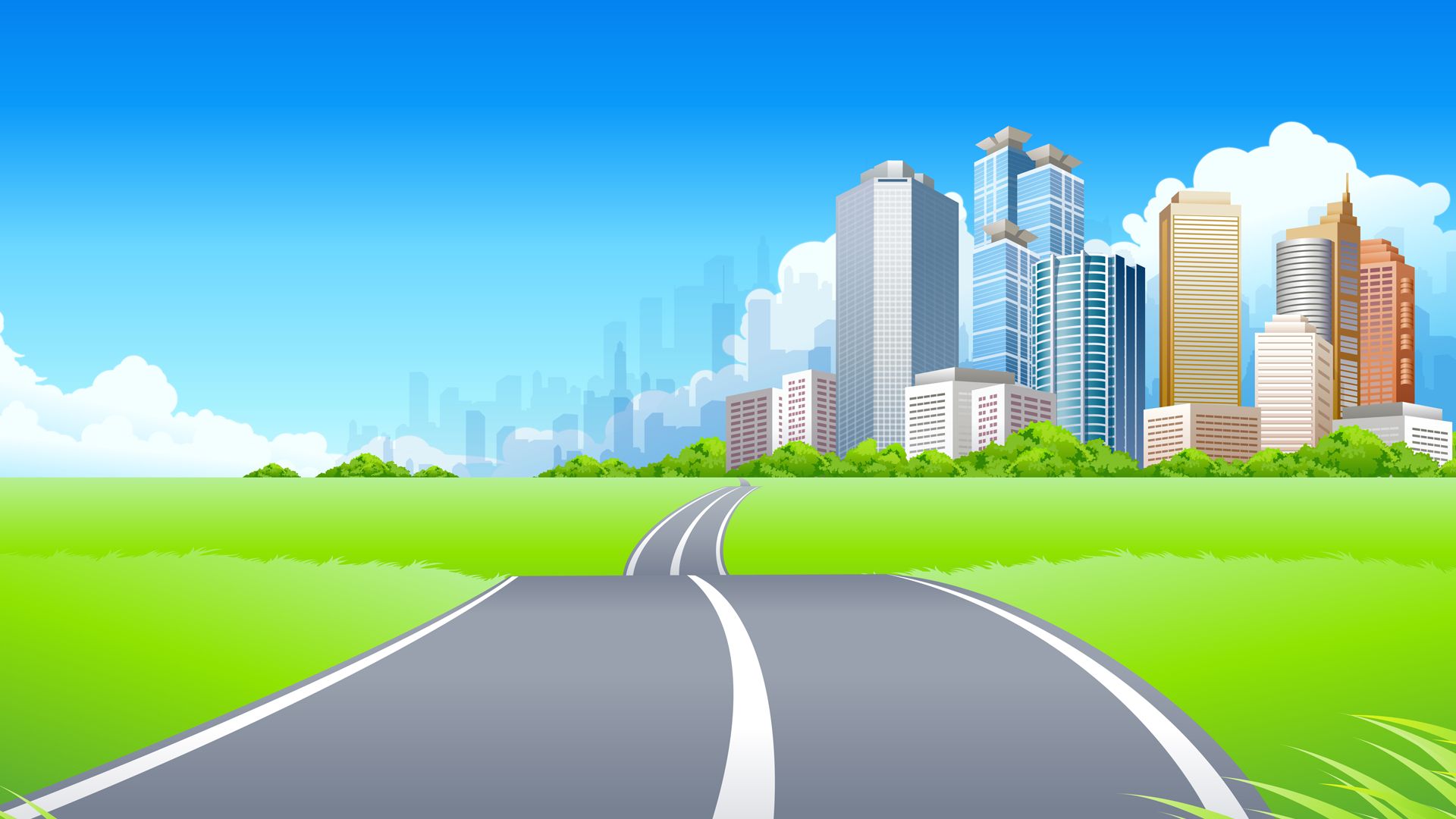 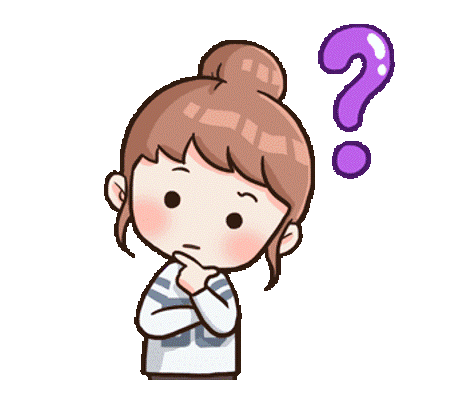 Quãng đường từ Hà Nội đi Hải phòng dài khoảng 90  …
km
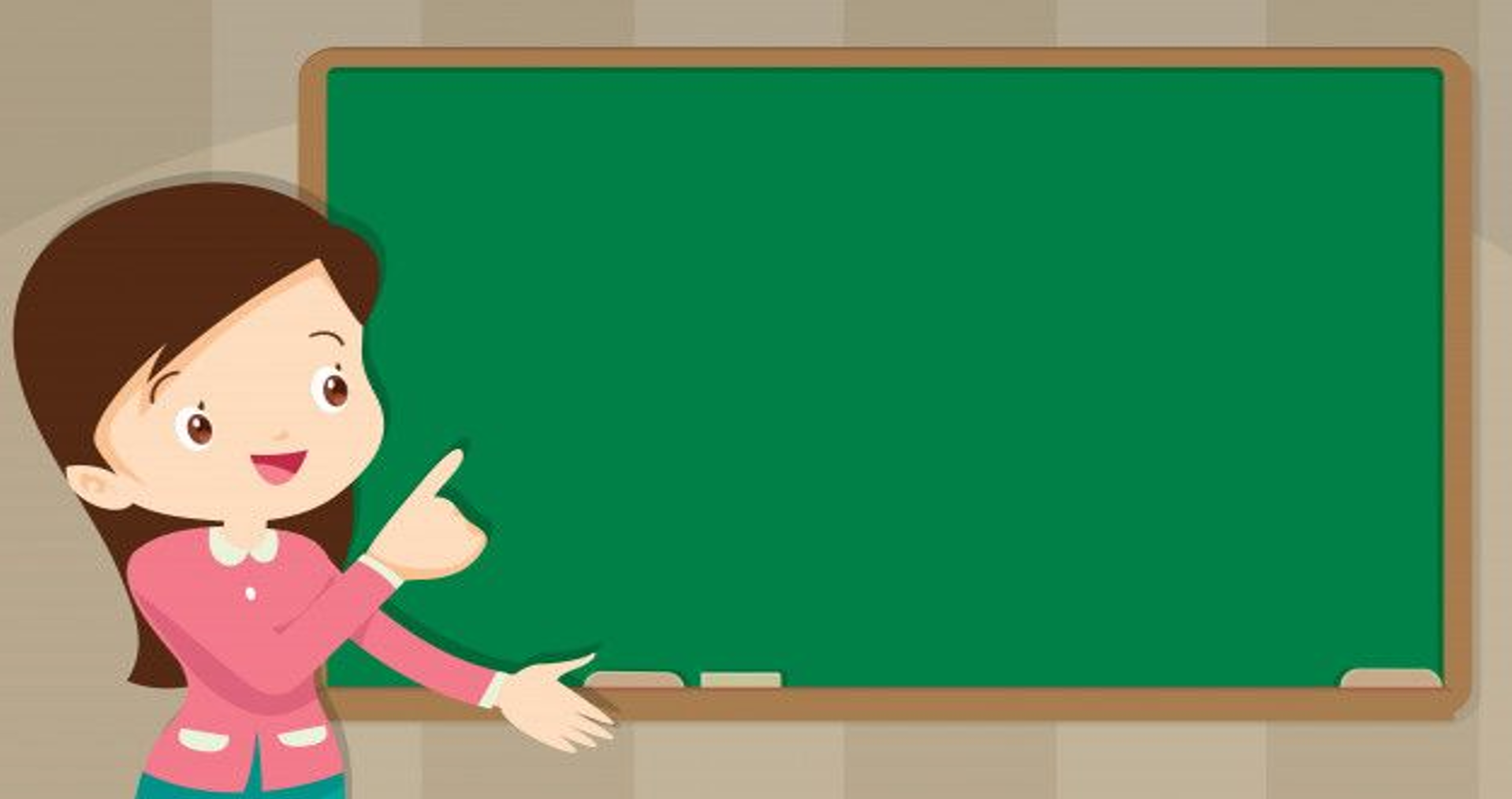 KHÁM PHÁ
KIẾN THỨC MỚI
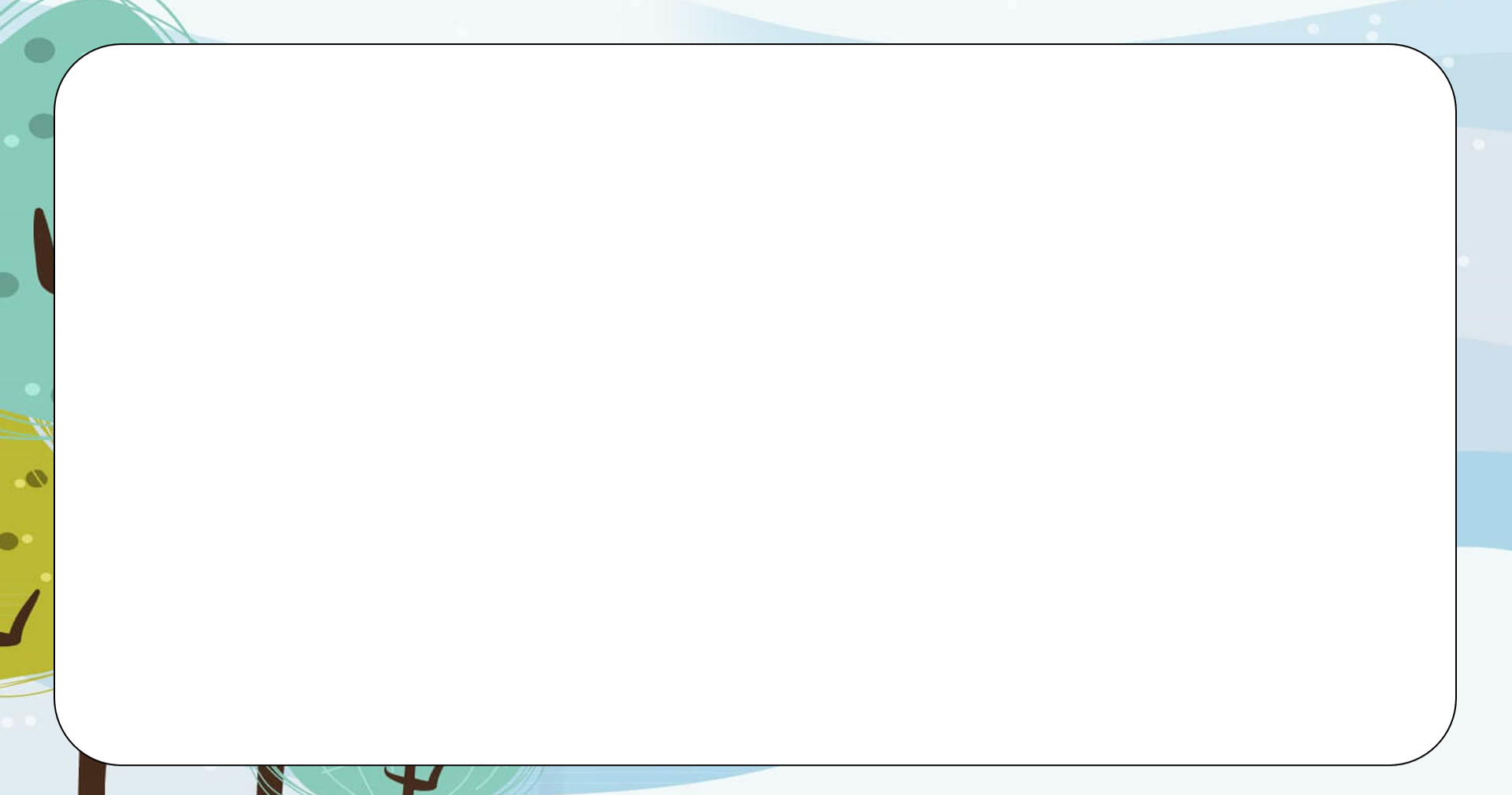 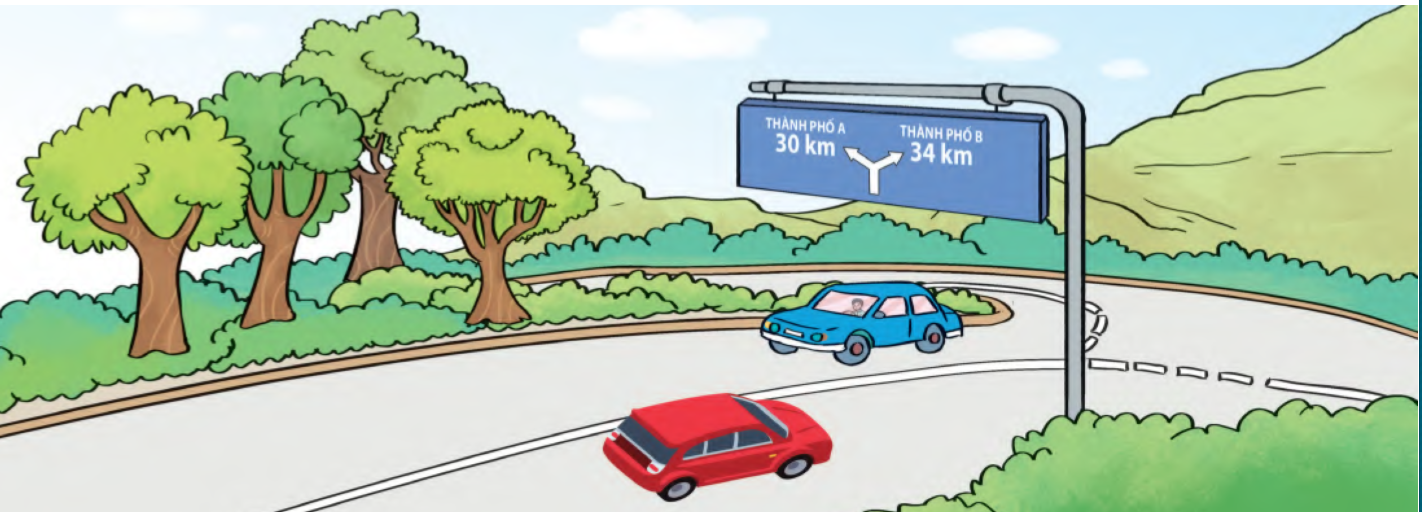 Ki-lô-mét là một đơn vị đo độ dài, viết tắt là km
                          1 km = 1000 m
                      1000 m = 1 km
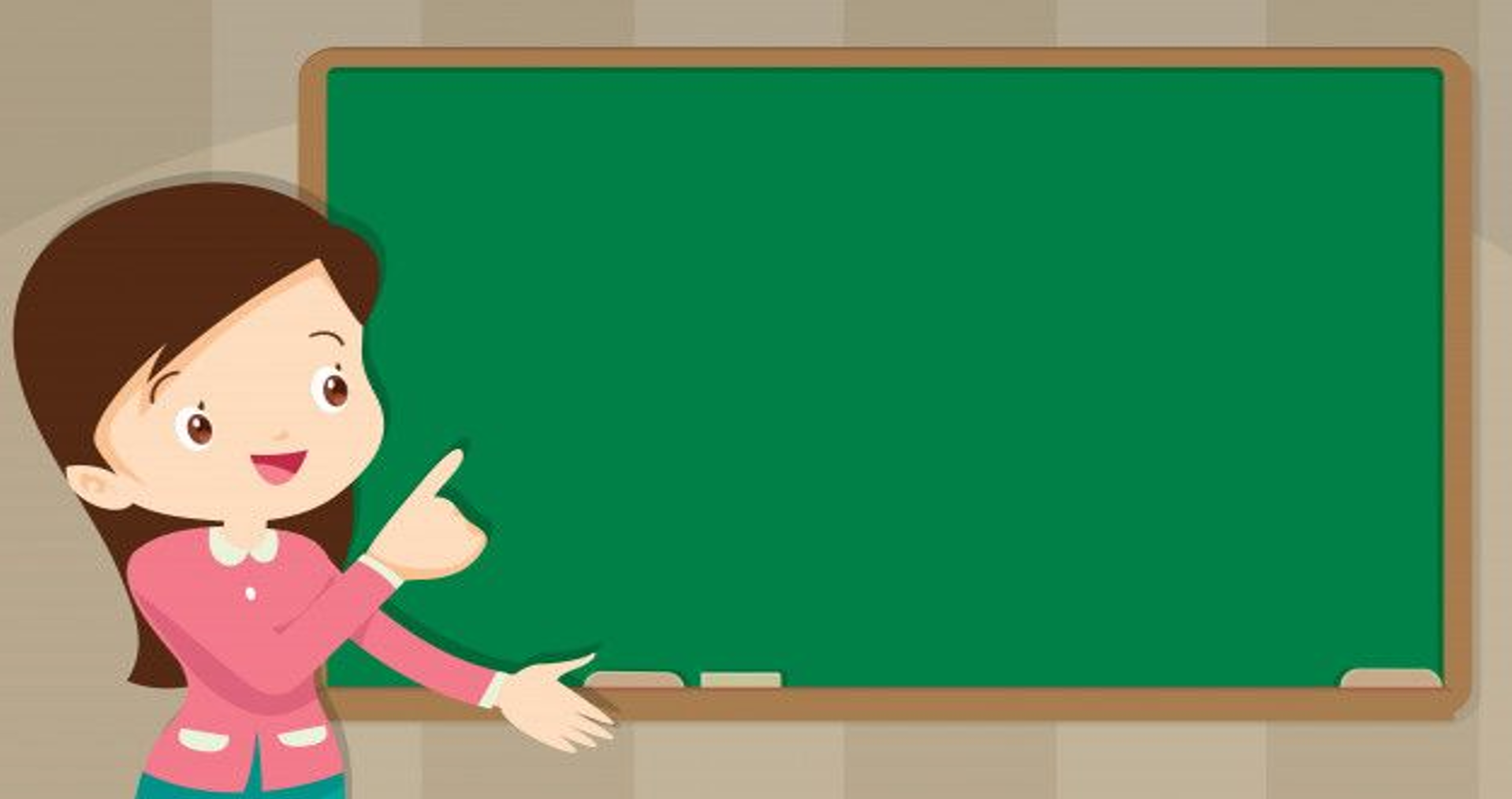 LUYỆN TẬP – THỰC HÀNH
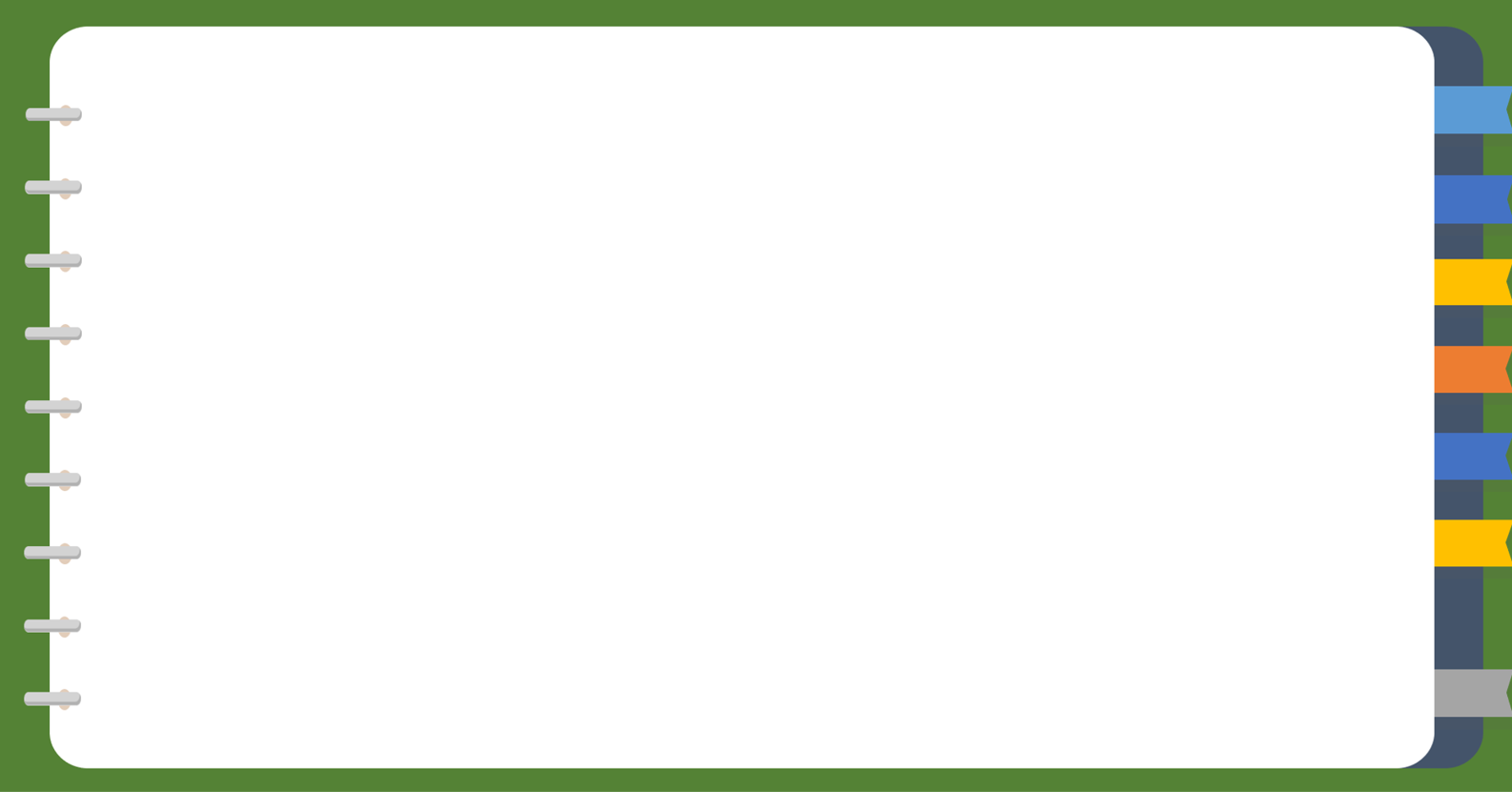 Chọn số đo thích hợp:
1
a. Cầu Nhật Tân dài khoảng:
b. Xe buýt dài khoảng:
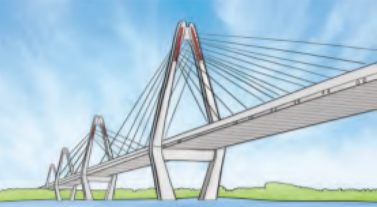 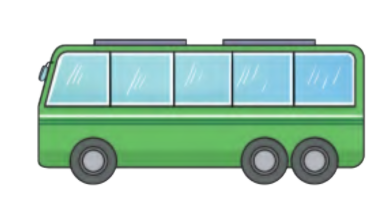 A. 4 m
A. 10 m
B. 4 km
B. 10 km
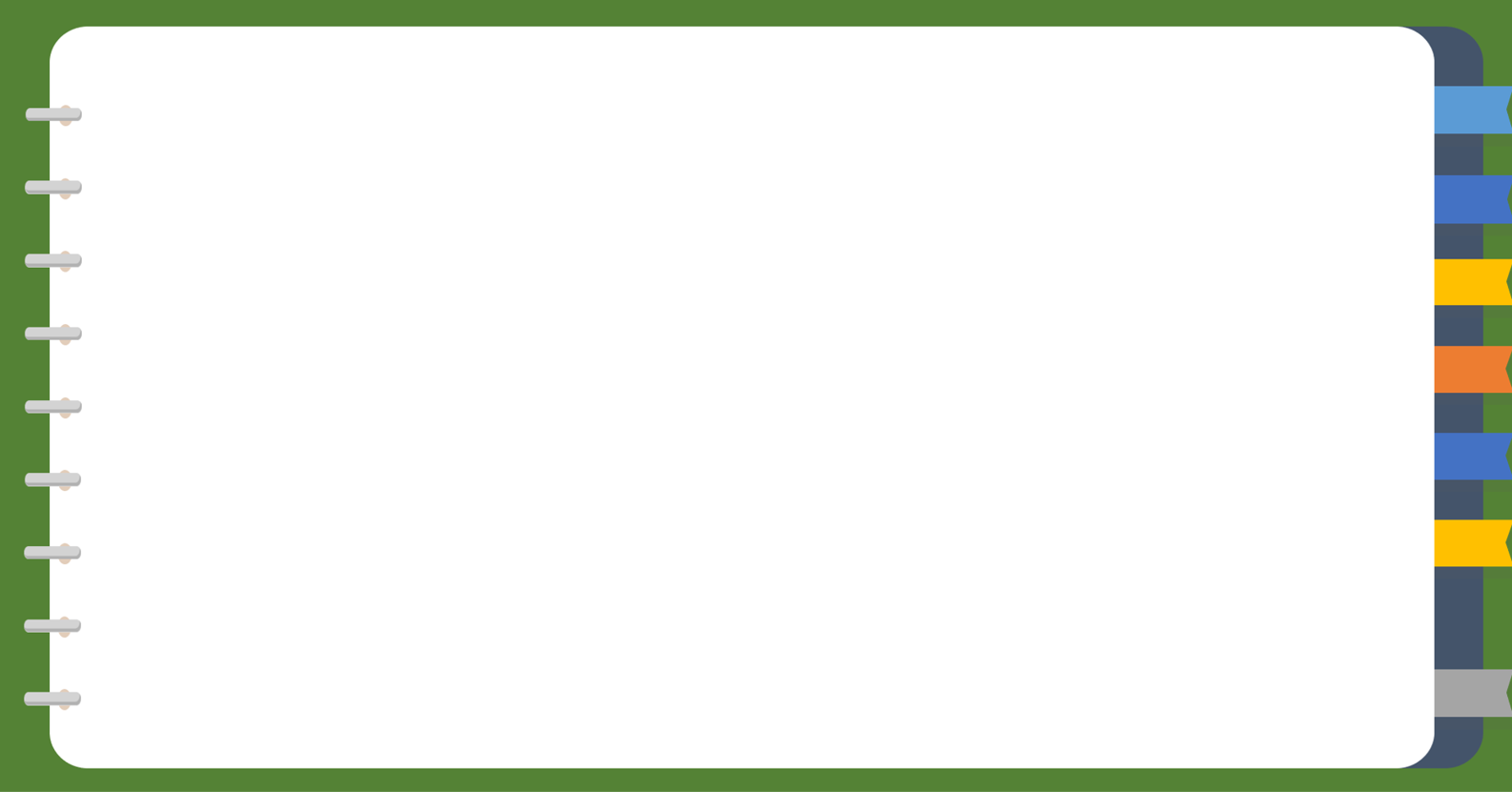 a. Tính:
2
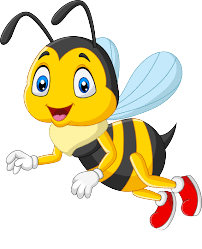 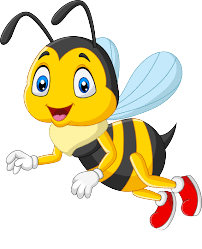 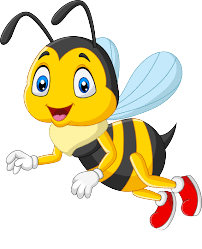 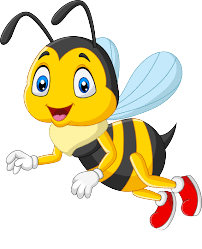 45 km : 5 =
2 km x 9 =
200 km + 140 km =
160 km – 60 km =
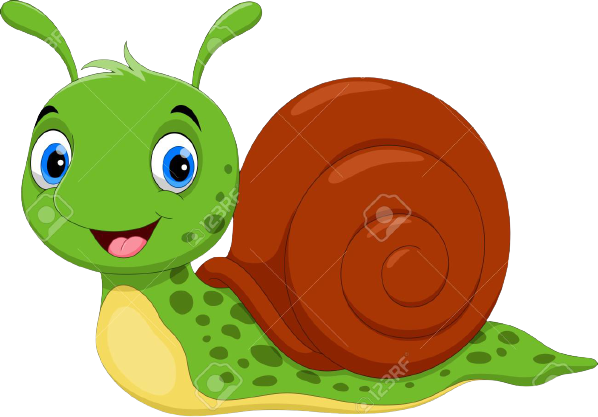 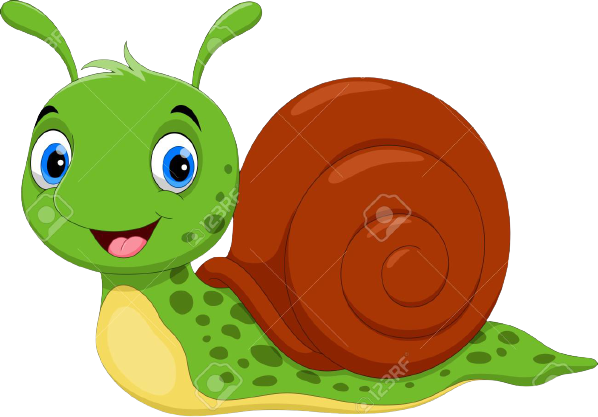 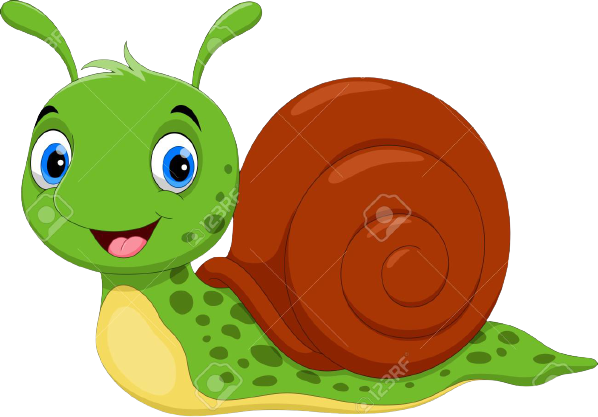 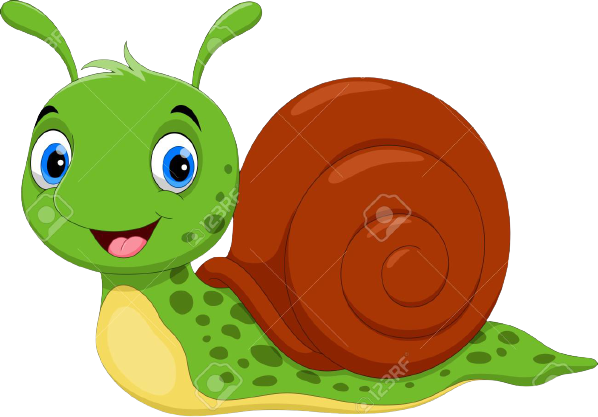 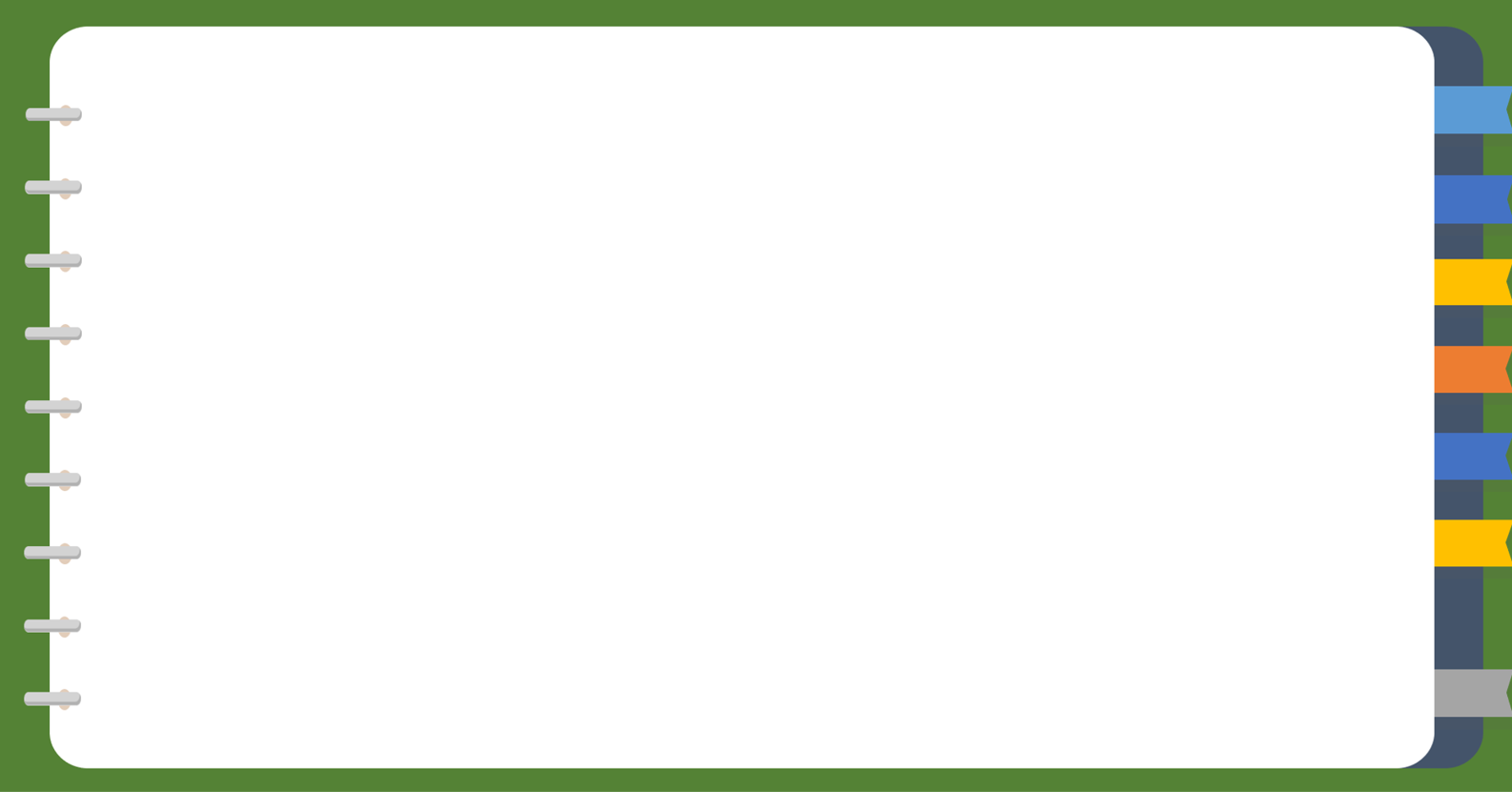 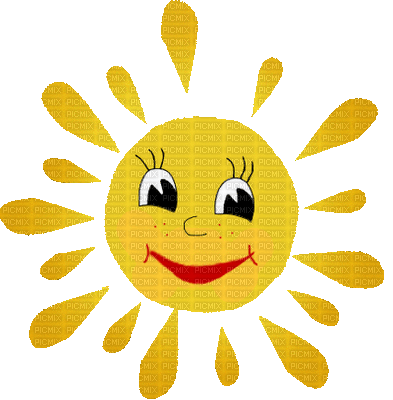 >
<
=
b.
2
?
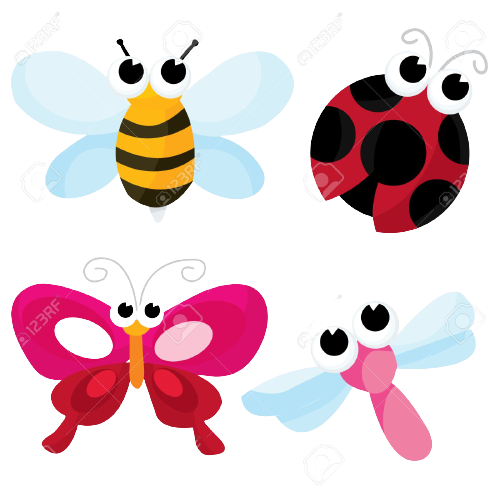 ?
=
>
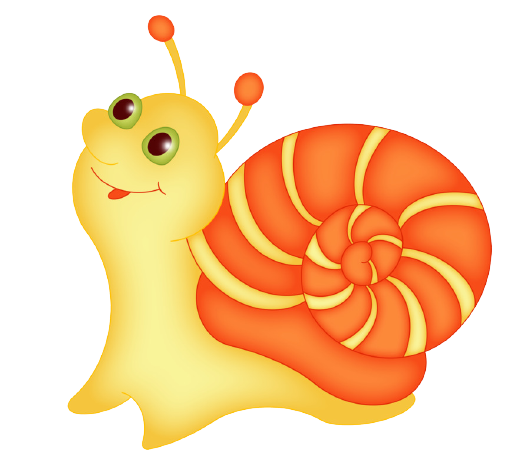 ?
<
<
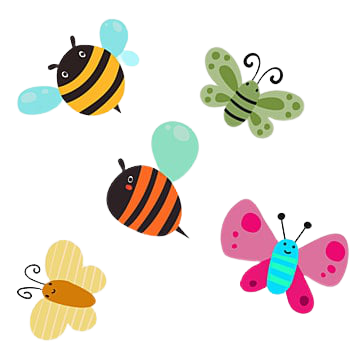 1000 m        1 km
 315 m + 683 m        1 km
1 km        300 m + 600 m
980 m + 19 m         1km
?
?
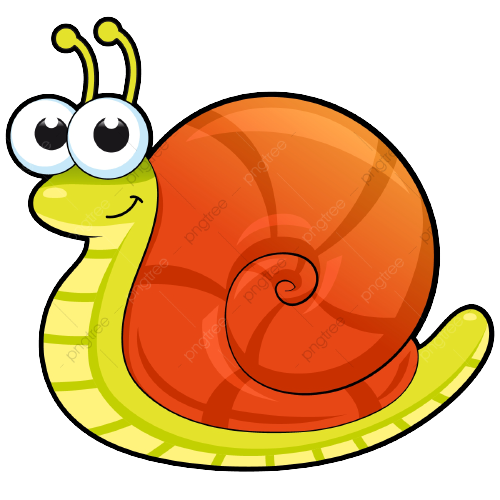 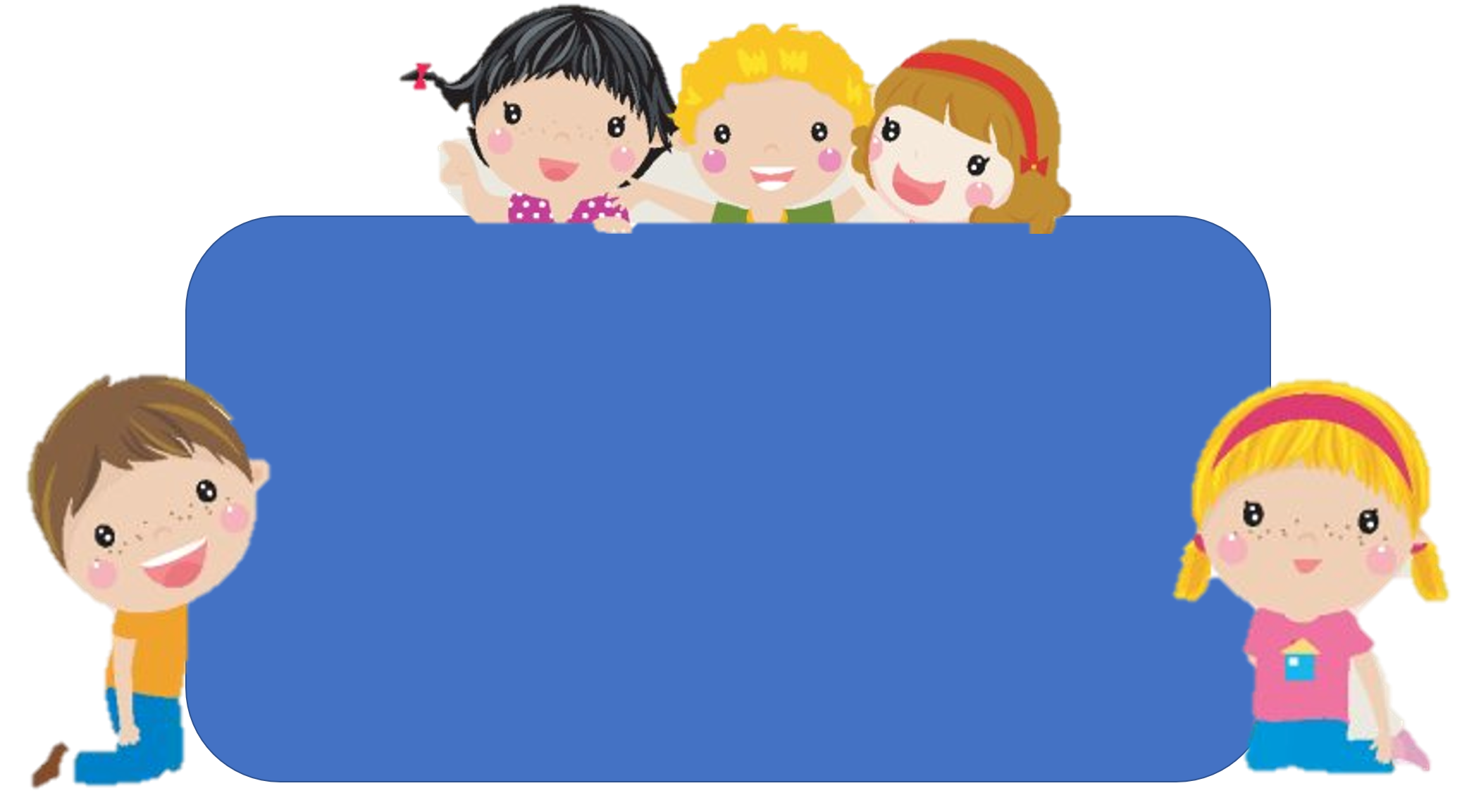 Để có thể làm tốt các bài tập trên em nhắn bạn điều gì?
Bài học hôm nay em biết thêm được điều gì?
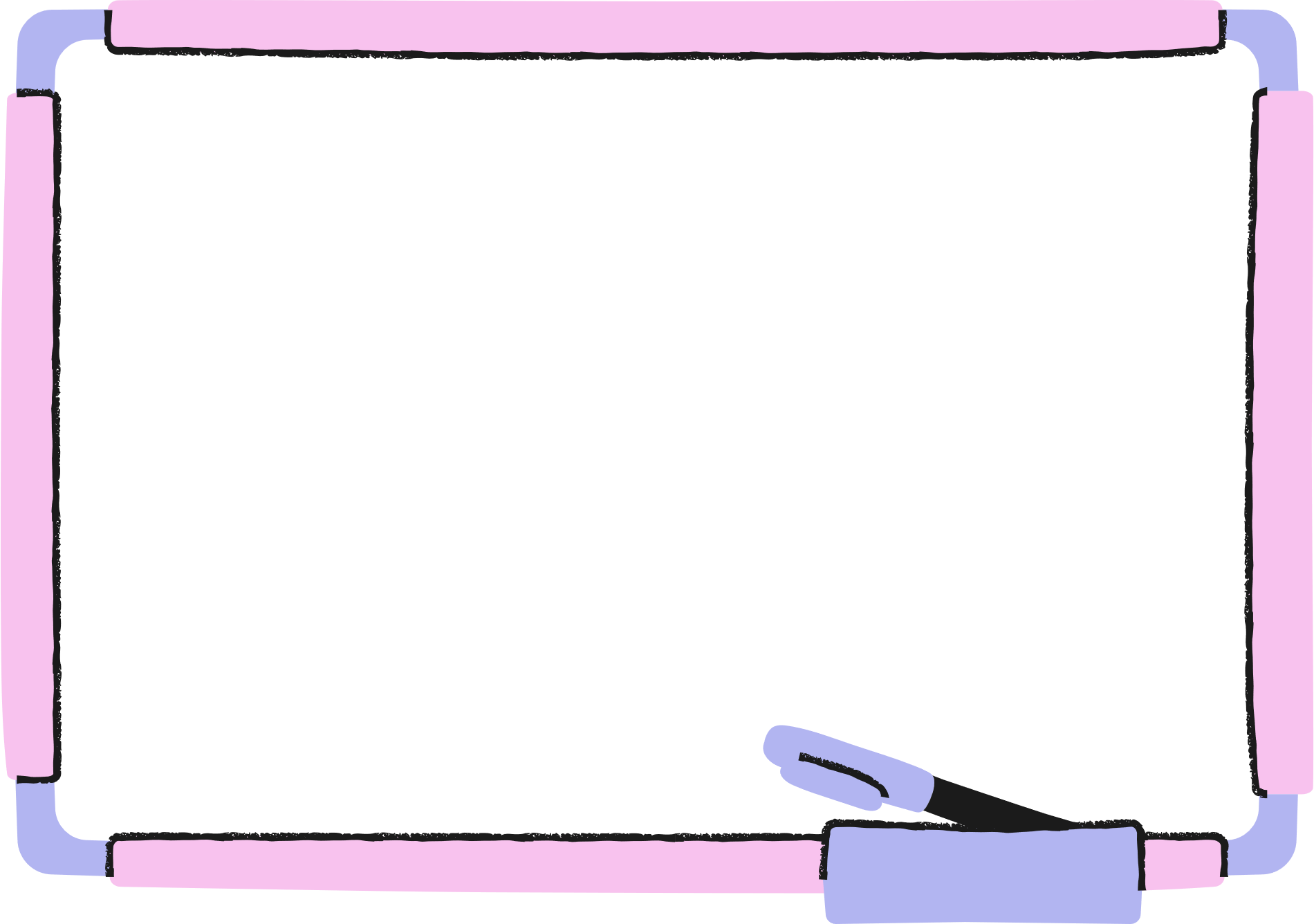 DẶN DÒ
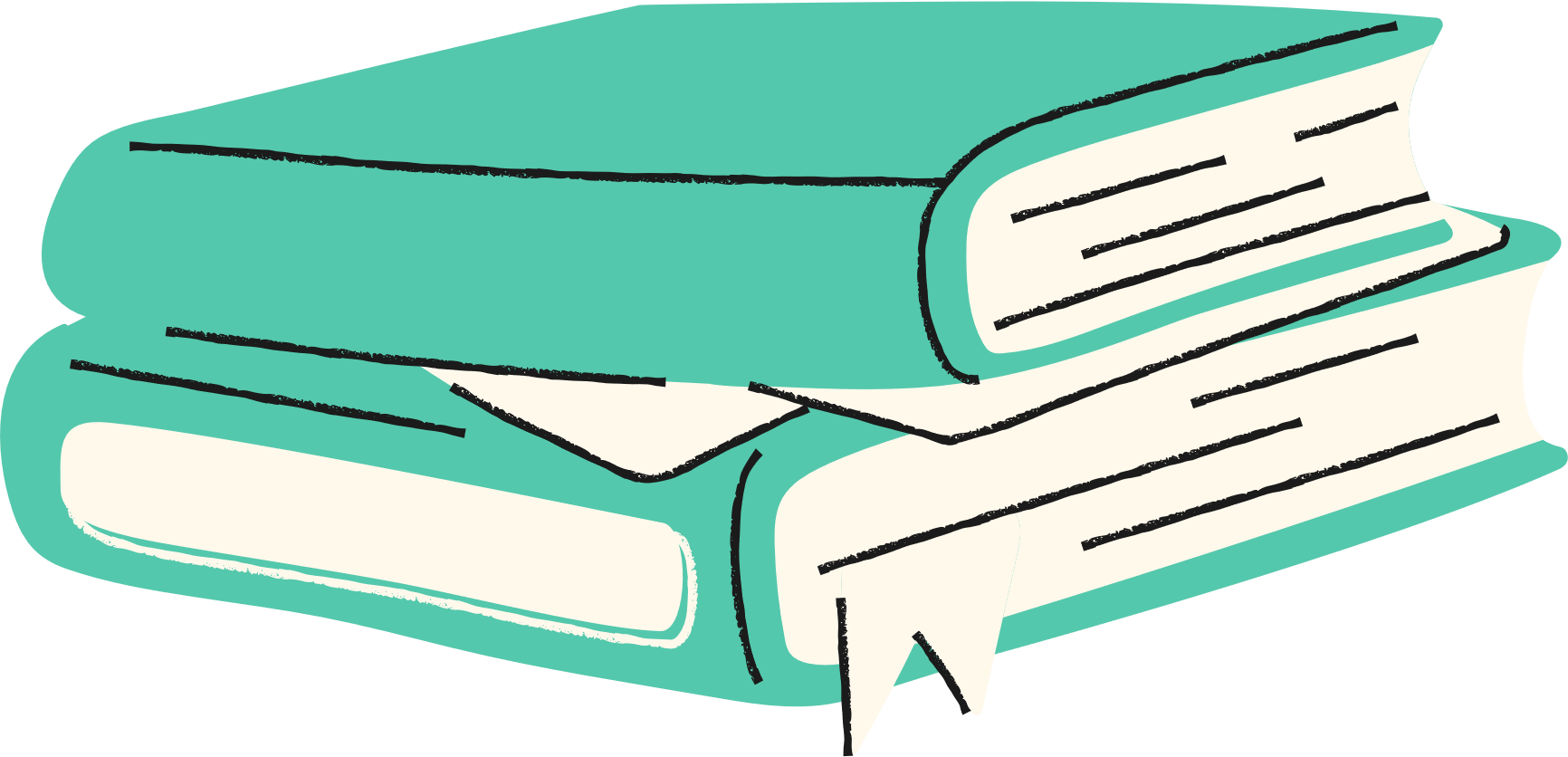